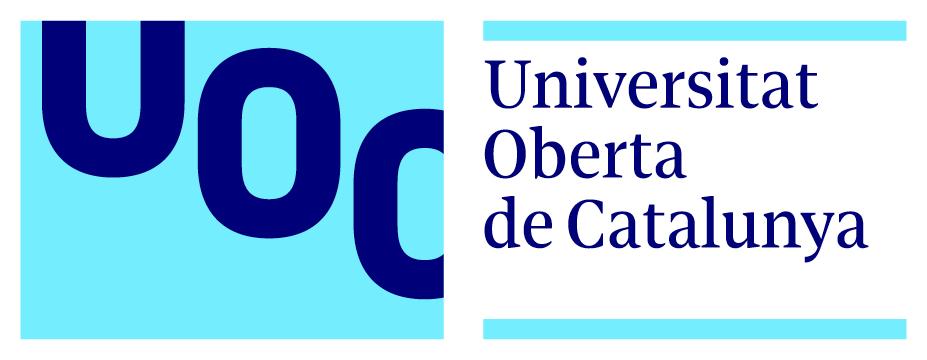 Marc d'implicació
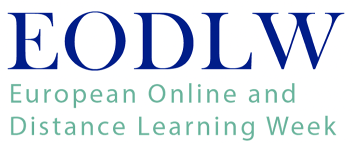 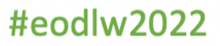 “És l'energia i l'esforç que utilitzen els estudiants dins de la seva comunitat d'aprenentatge, observables mitjançant qualsevol nombre d'indicadors conductuals, cognitius o afectius a través d'un continu. Està modelat per una sèrie d'influències estructurals i internes, incloent-hi la complexa interacció de relacions, activitats d'aprenentatge i l'entorn d'aprenentatge."
(Bond i Bedenlier, 2019, pàg. 2)
Entorn d'aprenentatge millorat per la tecnologia
Implicació de l'alumne
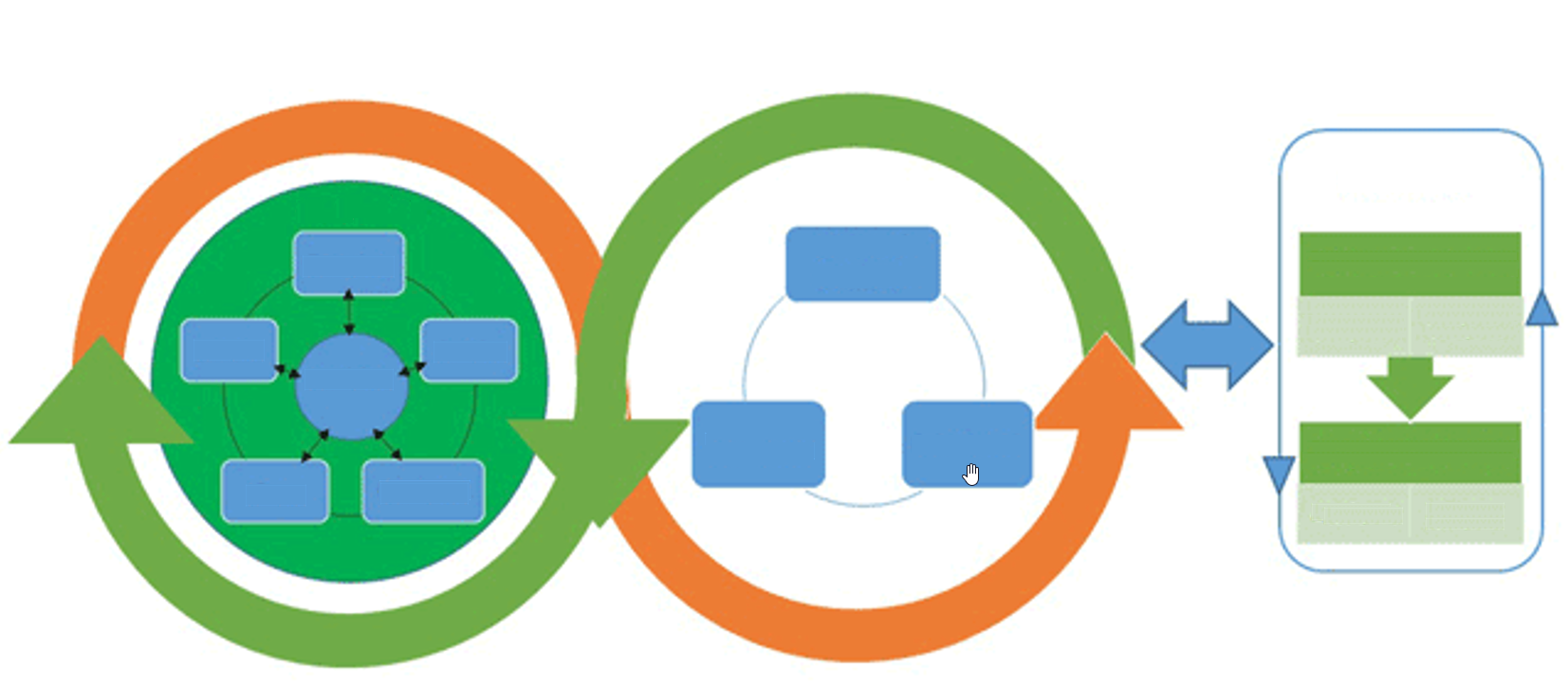 RESULTATS
MICROSISTEMA
Afectiu/emocional
Tecnologia
Resultats a curt termini
Marc d‘implicació dels estudiants (pàg. 8)
Acadèmics socials
Activitats
Professor
Alumnes
Cognitiu
Conductual
Resultats a llarg termini
Els companys
Entorn
Acadèmics socials
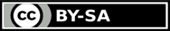 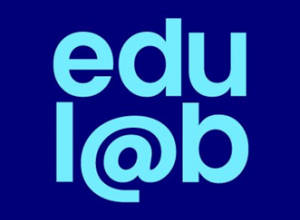 Bond, M. i Bedenlier, S. (2019). Facilitating student engagement through educational technology: Towards a conceptual framework. Journal of Interactive Media in Education, (1), 1-14. https://doi.org/10.5334/jime.528
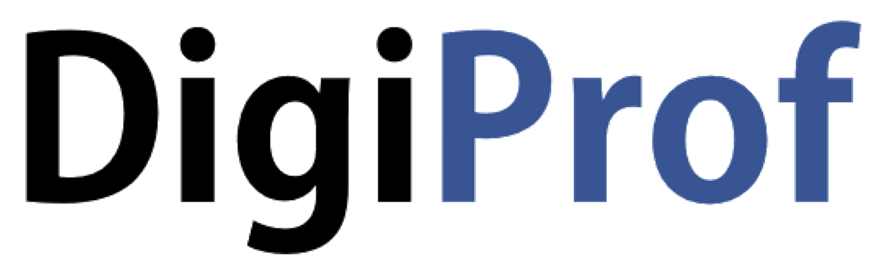 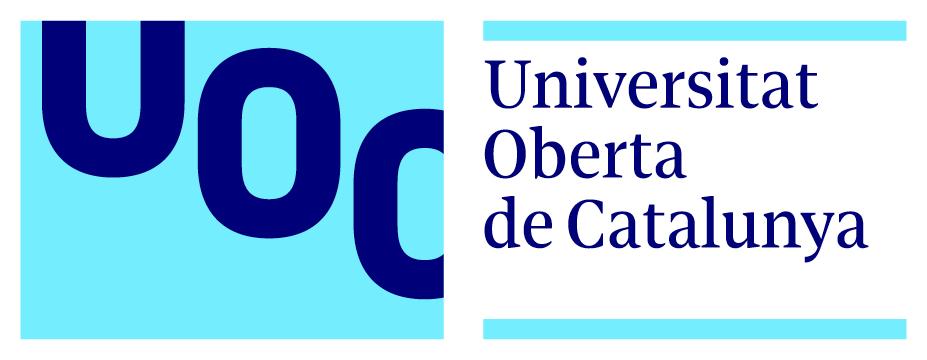 Indicadors de compromís dels alumnes
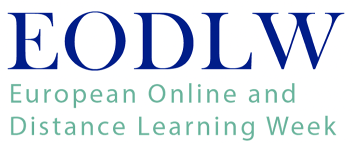 (Bond i Bedenlier, 2019, pàg. 3)
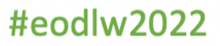 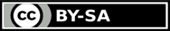 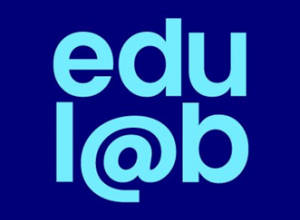 Bond, M. i Bedenlier, S. (2019). Facilitating student engagement through educational technology: Towards a conceptual framework. Journal of Interactive Media in Education, (1), 1-14. https://doi.org/10.5334/jime.528
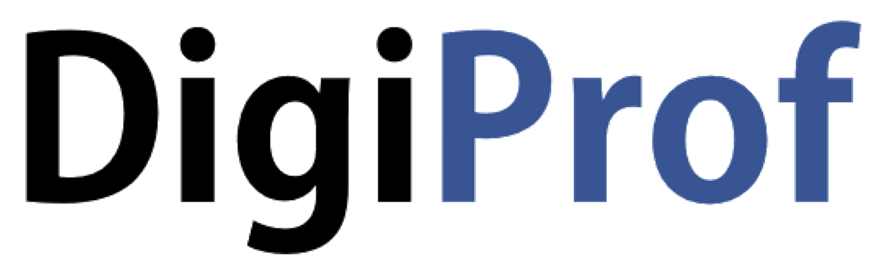 Activitats de compromís i d'aprenentatge (actius)
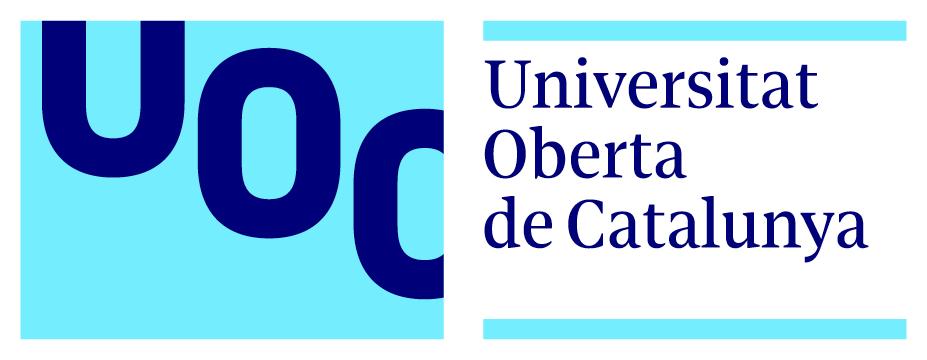 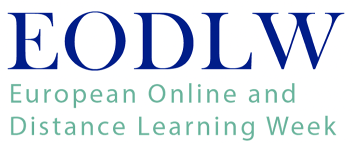 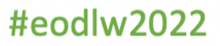 El marc ICAP: vincular el compromís cognitiu amb els resultats d'aprenentatge actiu
Exemples d'activitats d'aprenentatge per mode de participació de Chi i Wylie (2014, pàg. 221)
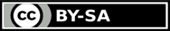 Chi, M. T. H. i Wylie R. (2014) The ICAP Framework: Linking Cognitive Engagement to Active Learning Outcomes, Educational Psychologist, 49(4), 219-243. https://doi.org/10.1080/00461520.2014.965823
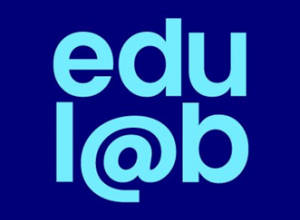 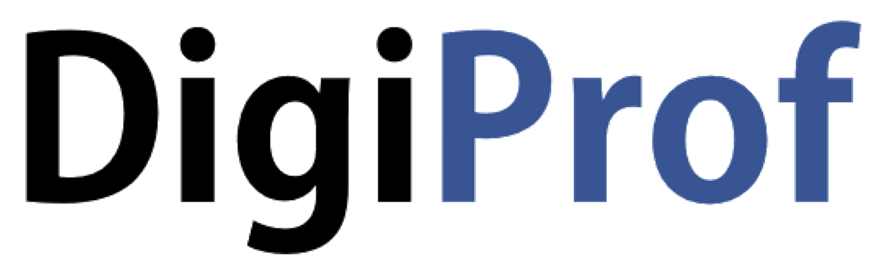 Implicació i perspectiva cronològica(exemple d'un curs)
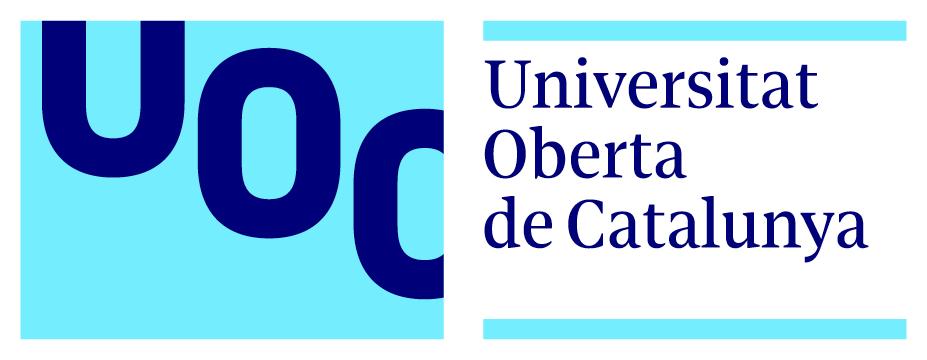 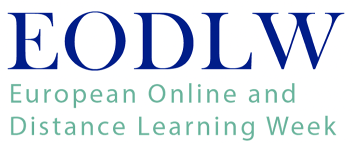 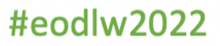 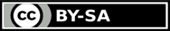 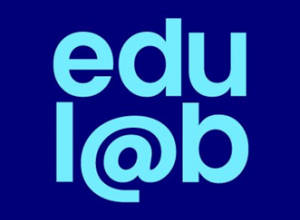 ‹#›
Adaptat de: Conrad, R. M. i Donaldson, J. A. (2011). Engaging the online learner: Activities and resources for creative instruction (vol. 38). John Wiley & Sons. (pàg.9)
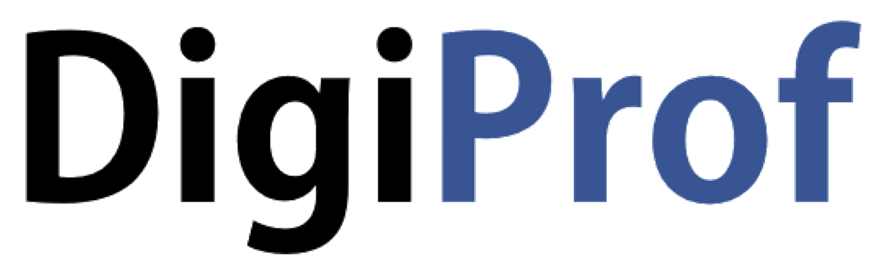 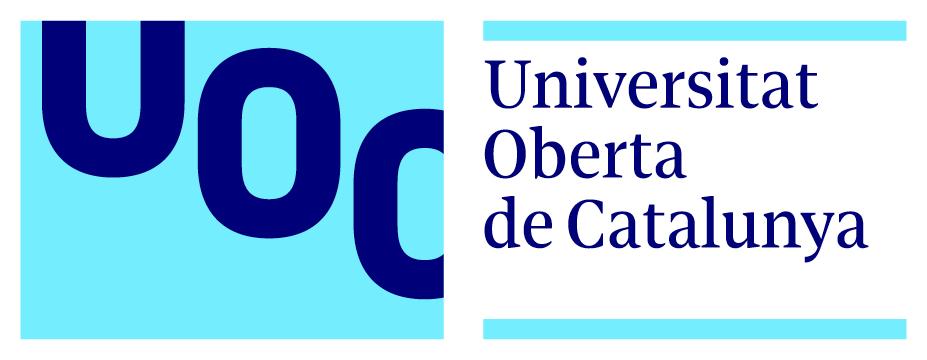 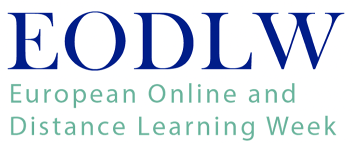 Dades de compromís dels alumnes
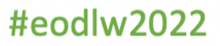 Promoure la implicació activa i creativa dels alumnes en una matèria.
Utilitzar les TD d'estratègies pedagògiques que fomentin les competències transversals, el pensament profund i l'expressió creativa.
Obrir l'aprenentatge a nous contextos del món real, que impliquin els mateixos aprenents en activitats pràctiques, investigacions científiques o resolució de problemes complexos.
Tecnologies digitals (TD)
Dades de registre (per exemple, els clics que es fan, la resposta de qüestionaris en un entorn d'aprenentatge)
Contribucions dels estudiants (per exemple, fòrums, blocs, etc. per a l'anàlisi qualitativa)
Dades audiovisuals (per exemple, observacions, tècniques de visió per ordinador)
Dades fisiològiques (per exemple, respostes emocionals dels estudiants)
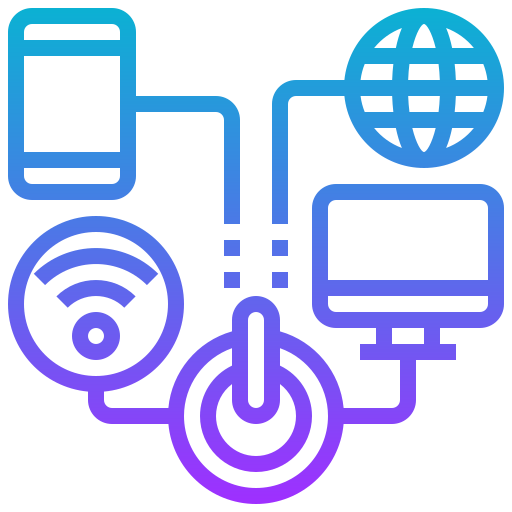 Proporcionar l'oportunitat d'observar, mesurar i entendre l'aprenentatge i avaluar la implicació.
Fomentar el compromís actiu dels alumnes.
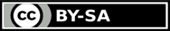 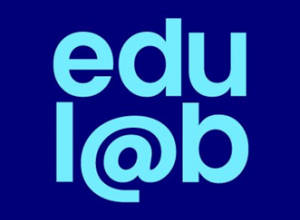 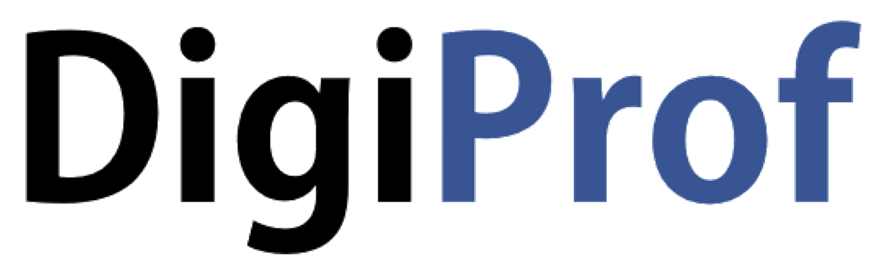 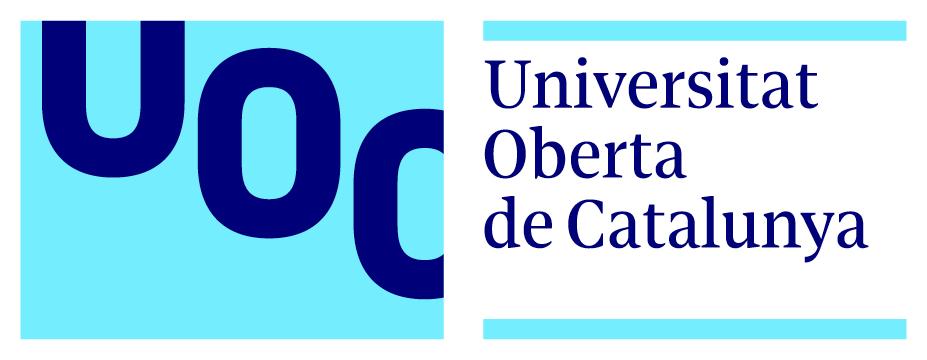 Mesurar la implicació
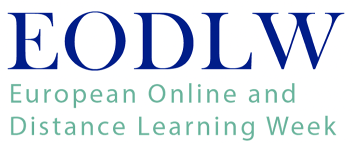 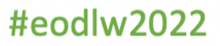 Enfocaments de mesurament tradicionals

- Qüestionaris d'autoinforme
- Mètodes de mostratge d'experiències (ESM, per les sigles en anglès) (Csikszentmihalyi i Larson, 1987)
- Reconstrucció del dia (Kahneman et al., 2004), i
- Entrevistes (Turner i Meyer, 2000)
- Mètodes observacionals


Enfocament de mesurament digital automatitzat

- S'obté a partir dels registres acadèmics i de comportament, com ara la realització dels deures, les absències, les puntuacions de les proves d'assoliment, el temps dedicat a una plataforma d'aprenentatge digital, etc.

- Avançat i experimental: seguiment ocular, tecnologia hàptica, sensor (trets facials, moments corporals i patrons d'interacció)

Adaptació de D Mello (2021).
Dins de l'automatització podem distingir vies preconfigurades (com informes i mòduls a Moodle, però també funcionalitats com qualificacions), i formes configurables com qüestionaris d'altres tipus d'activitats.
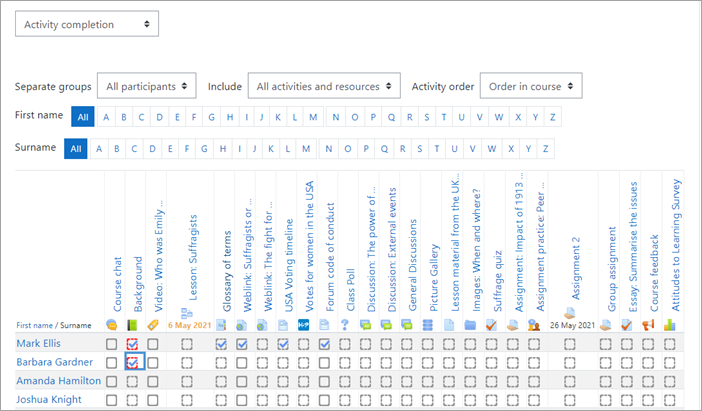 Moodle (incorporat). Informe de compleció de l'activitat https://docs.moodle.org/400/en/Activity_completion_report
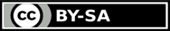 D Mello, S. (2021). Improving student engagement in and with digital learning technologies. A: Digital Education Outlook 2021. Pushing 
the frontiers with artificial intelligence, blockchain and robots (pàg. 75-104). OECD Publishing. https://doi.org/10.1787/589b283f-en
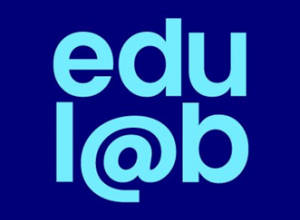 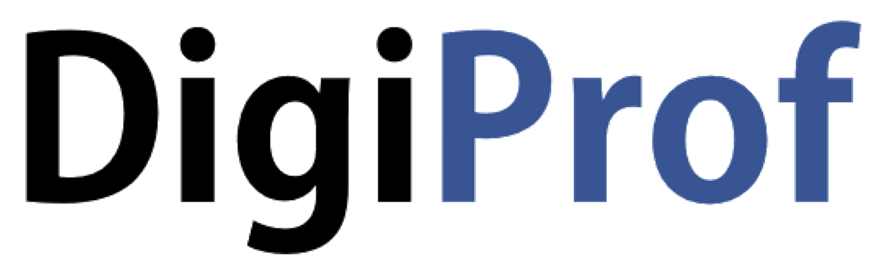 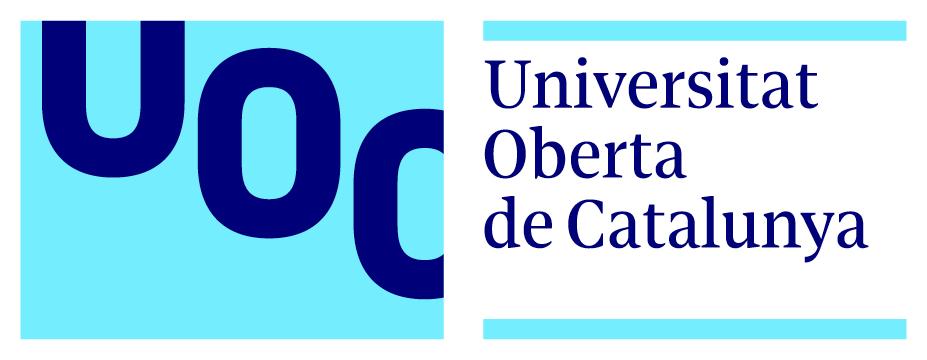 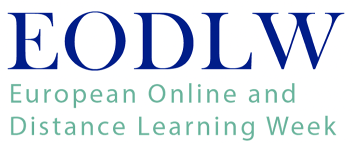 Tècniques i exemples per promoure la implicació
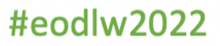 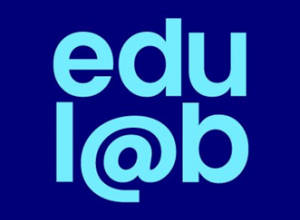 Training material "Monitoring, supporting, and engaging students based on the evidence generated by digital technologies" by Maina, M.F., Guàrdia, L., Duart, J.M., Mancini, F., Malerba, M.L., Volungeviciene, A., Tamoliune, G. is licensed under a Creative Commons Attribution-ShareAlike 4.0 International License
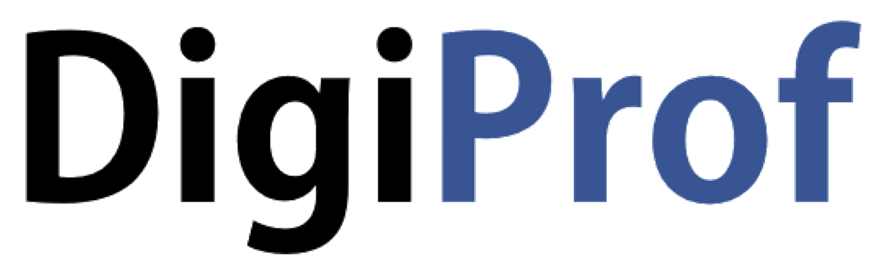 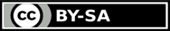